2015 Solidyne Dealer Conference
Customer Presentationby
Art Collins
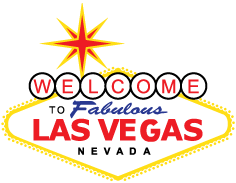 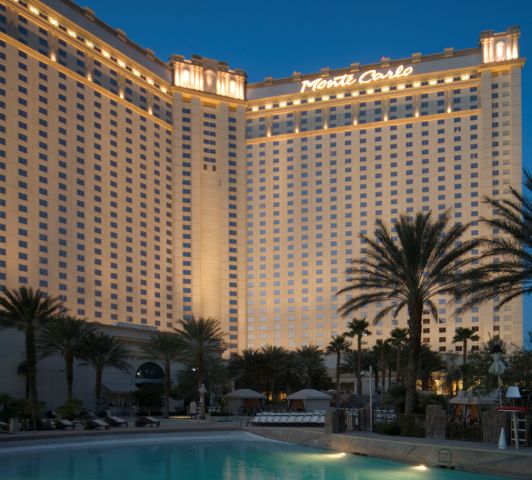 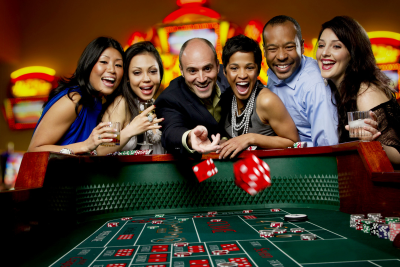 Collins Controls Associates
Art Collins
art@solidynecolorado.com
Solidynecolorado.com
1039 Sumac Street, Longmont, CO
Solidyne dealer for 15 years
1050 Walnut Street
Boulder Colorado
16 Existing M2 controllers on 3 Aaon VAV RTUs and new KN Boilers as well as exterior lighting, garage exhaust, Space temperatures.
Existing CatNet web appliance used for trending and alarming.
VAV Pnuematic-ectomy on 5 occupied floors. Approximately 40 VAV terminals per floor.
1050 Walnut Street
CatNet
BACnet Router
Unmanaged Switch
1050 Walnut Street
VAV Shaft Adapter
1050 Walnut Street
1050 Walnut Street
1050 Walnut Street
1050 Walnut Street
1050 Walnut Street
1050 Walnut Street
Project details
Existing customer.
$1050.00 per VAV.
Briefly describe how the sale was closed and any useful / shareable details that may help others.
Questions & Feedback ?
Thank you!
Art Collins
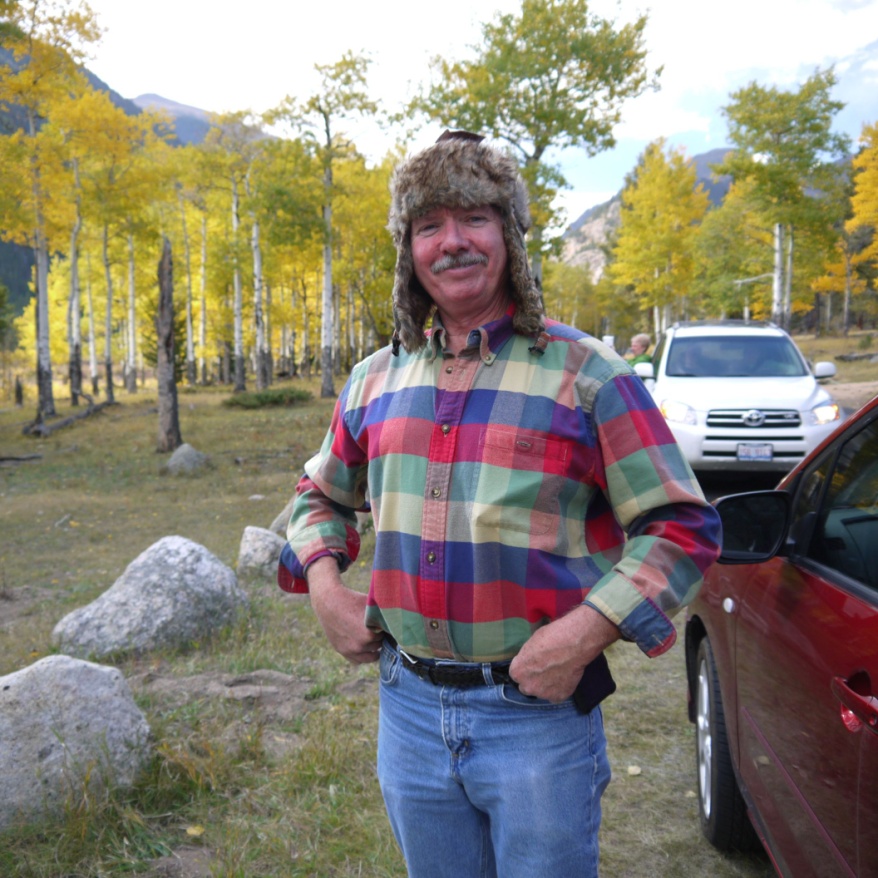